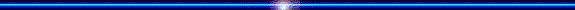 CHÀO MỪNG QUÝ THẦY CÔ 
ĐẾN DỰ GIỜ
Môn Tiếng Việt
Bài 35: Ôn tập và kể chuyện
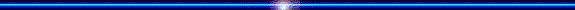 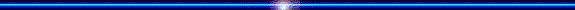 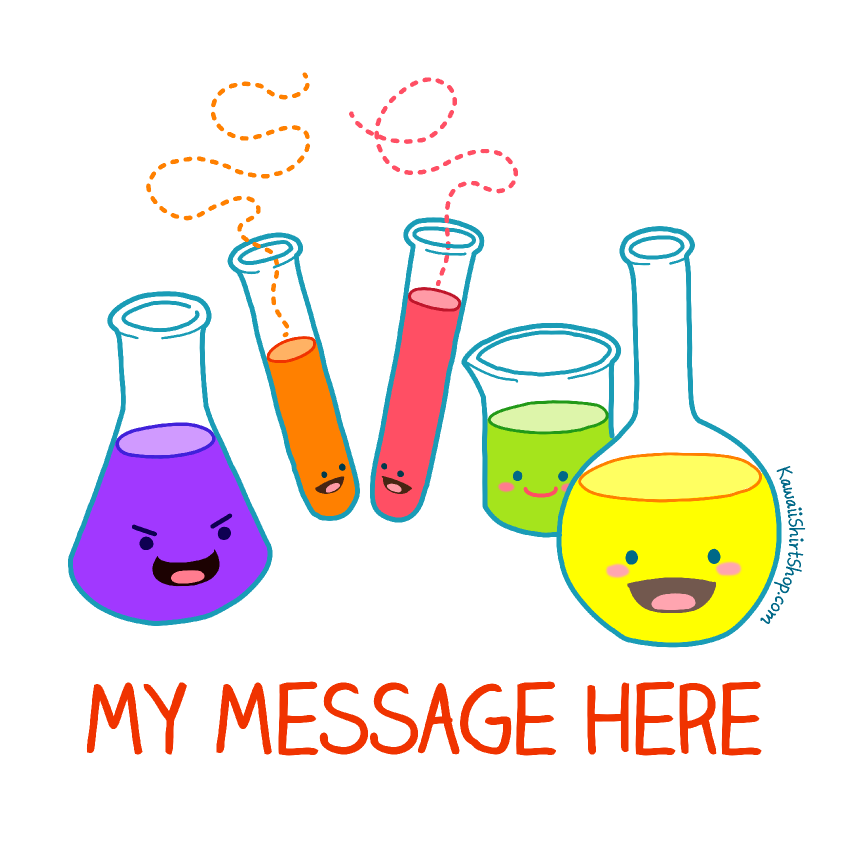 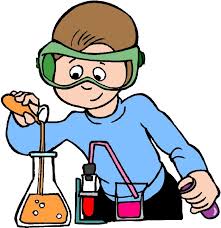 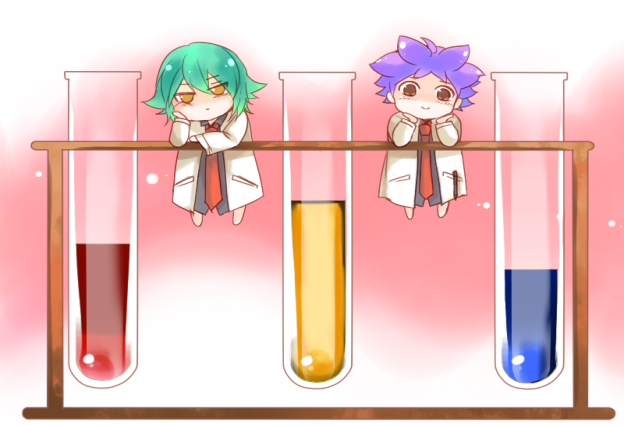 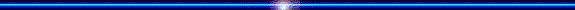 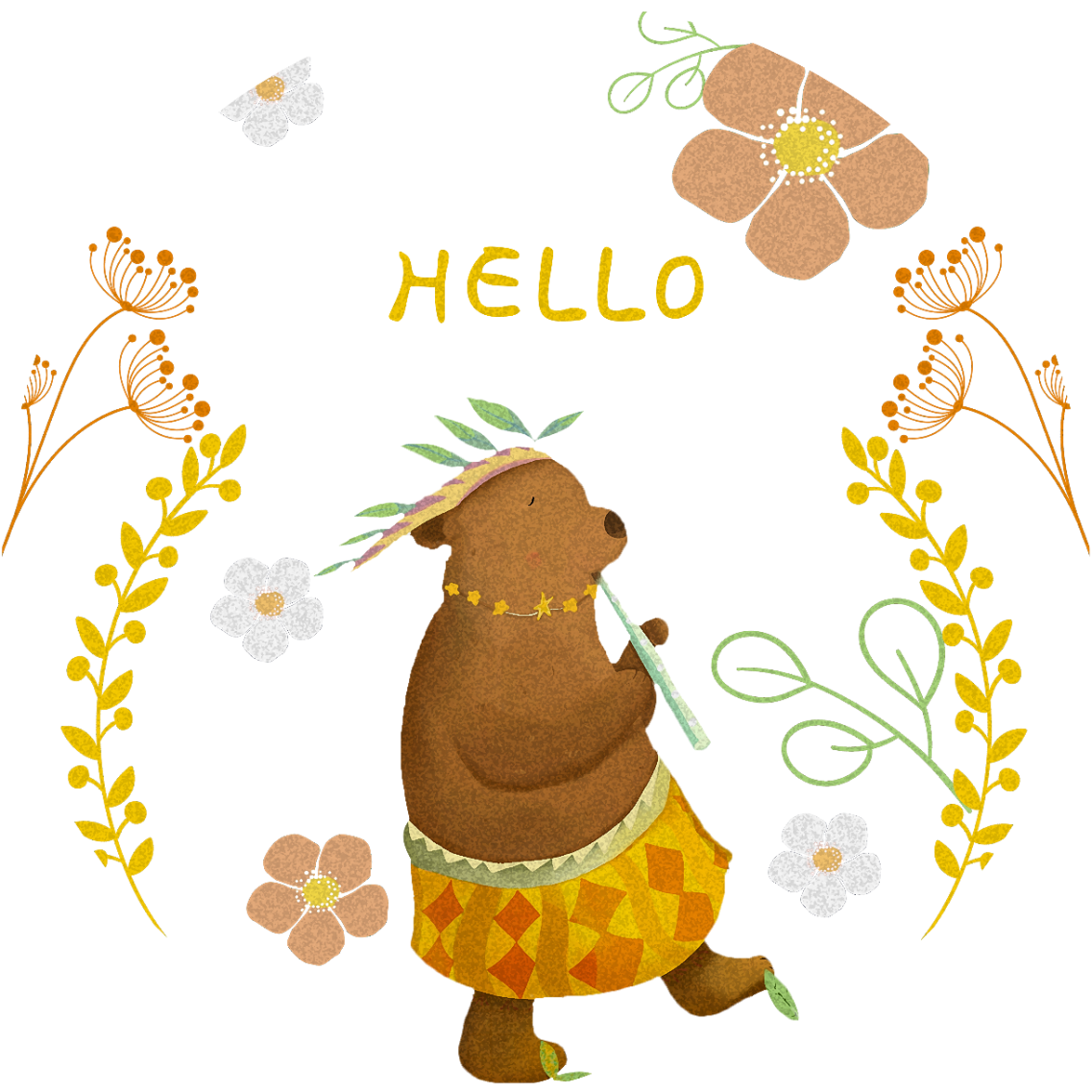 quả cam
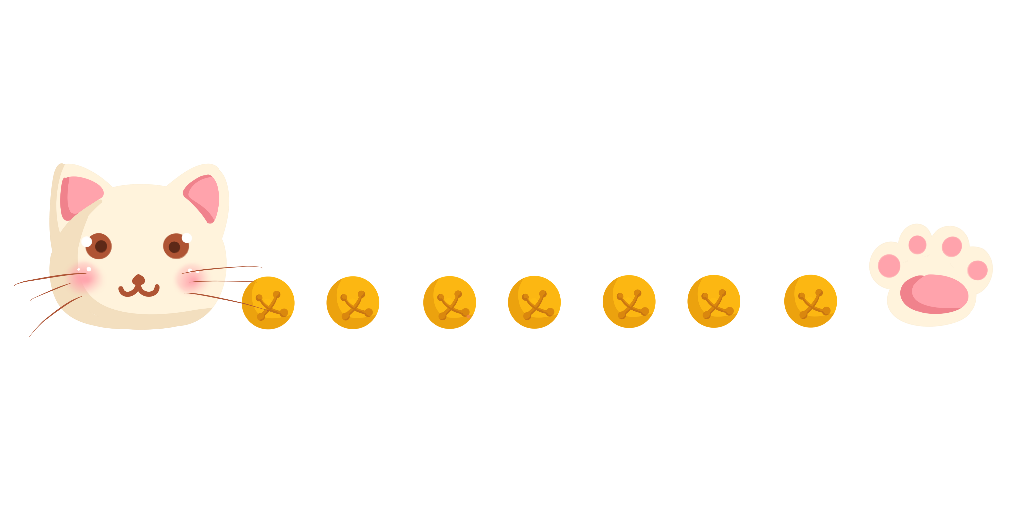 KHỞI ĐỘNG
tăm tre
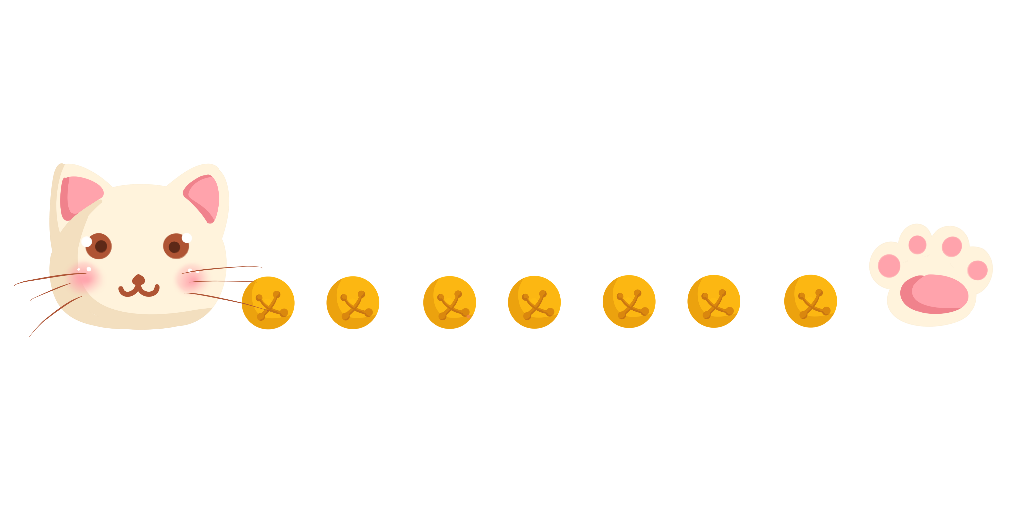 củ sâm
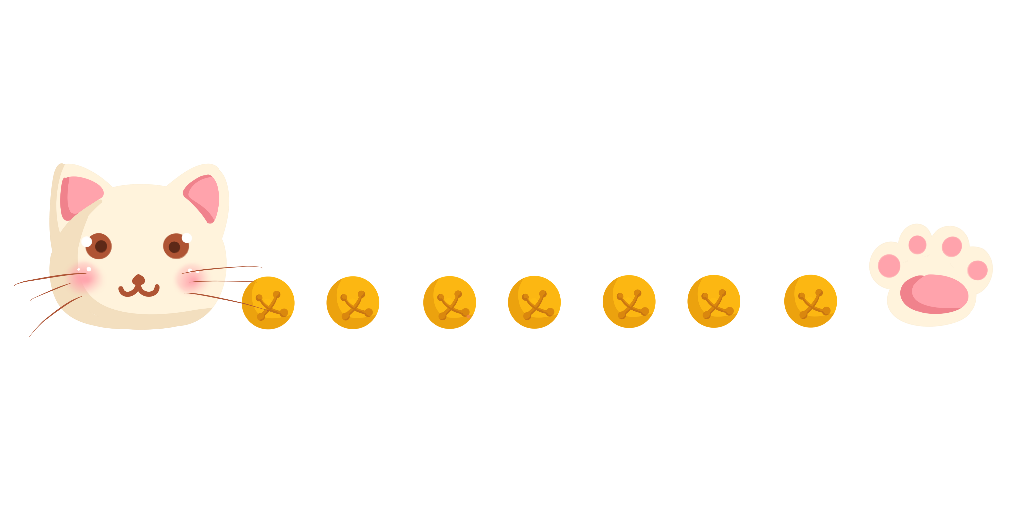 râm ran
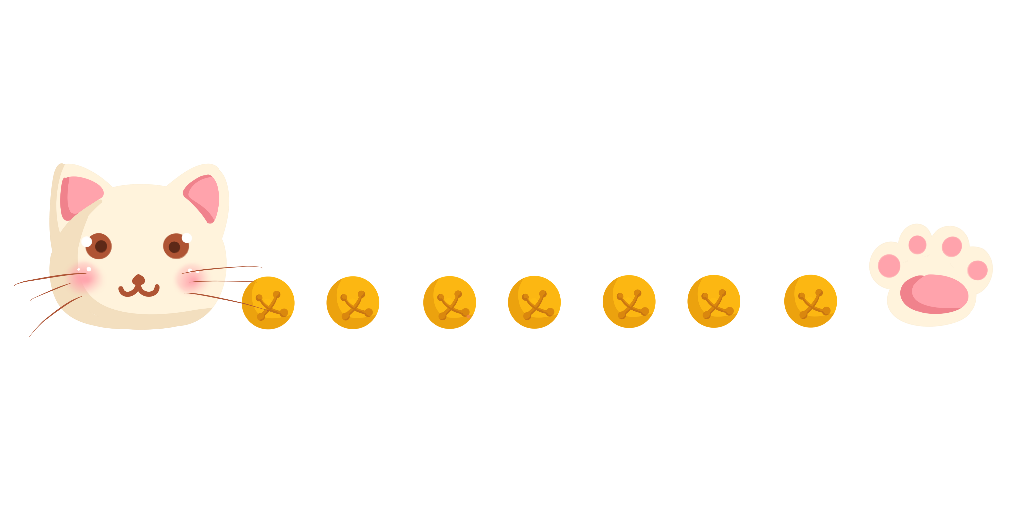 2. Đọc
an
am
on
oân
aên
aêm
ôn
aân
aâm
en
eân
in
un
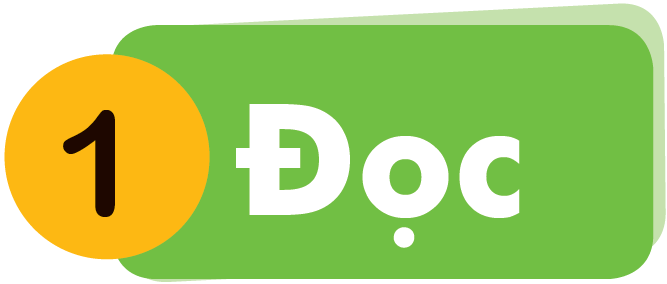 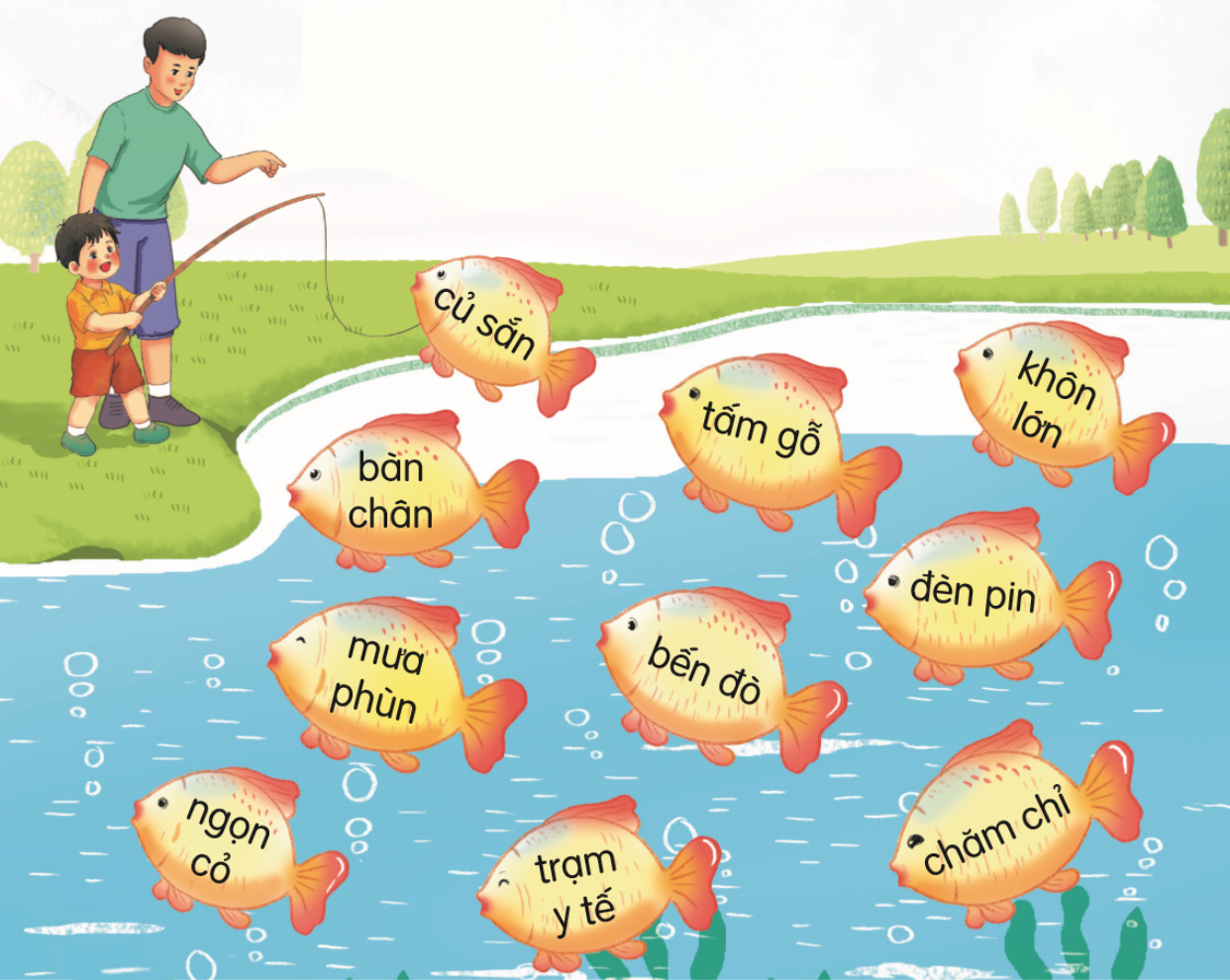 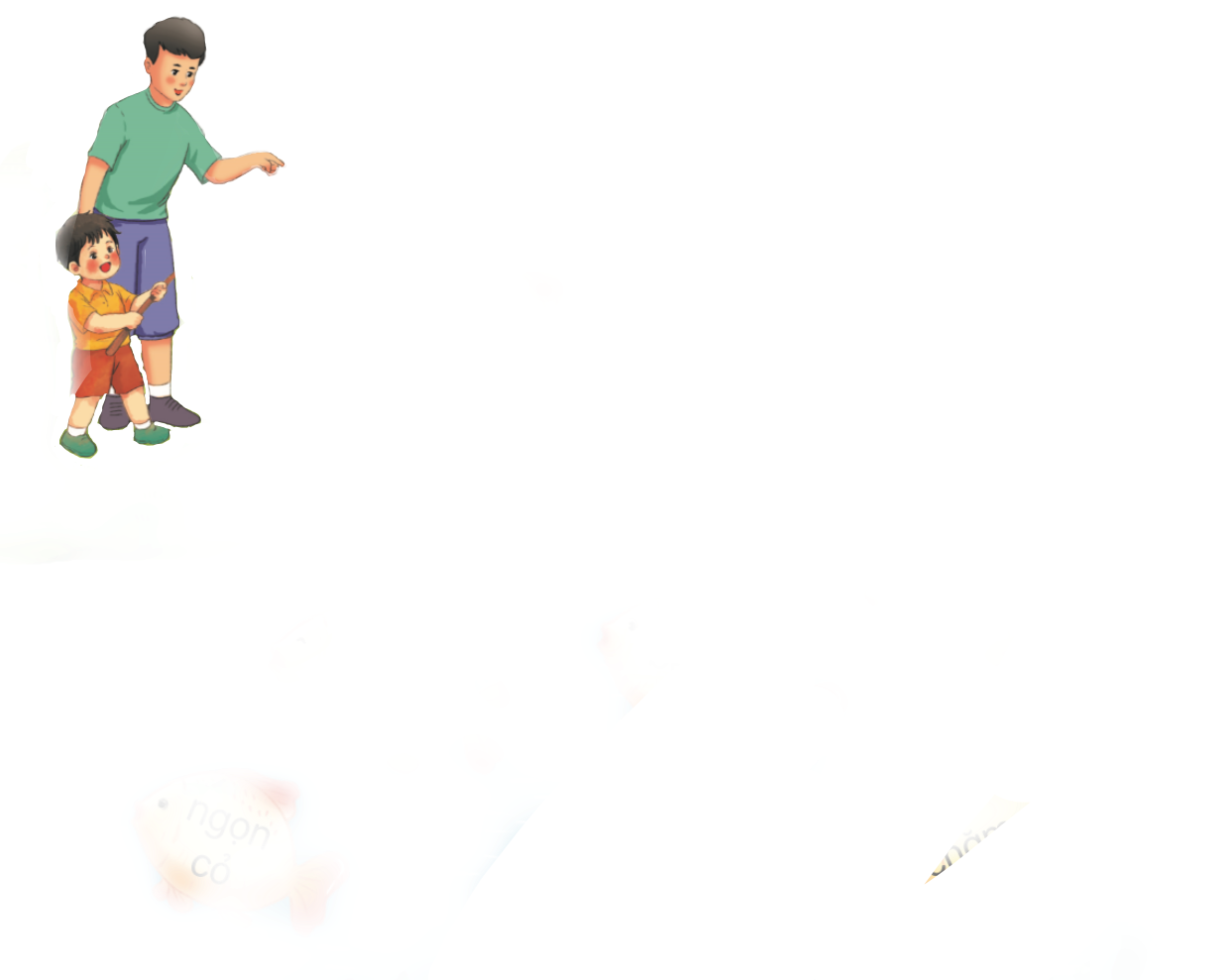 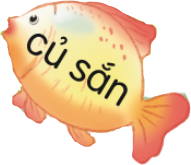 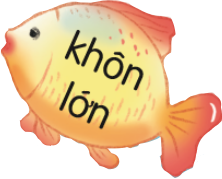 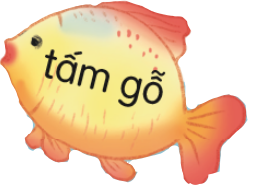 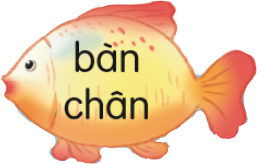 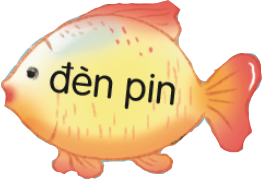 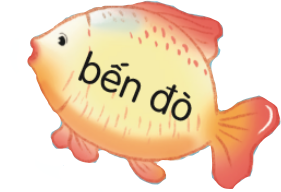 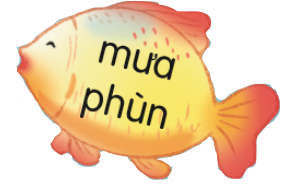 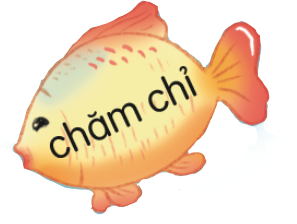 Ê
A
E
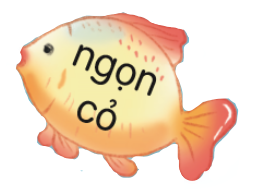 B
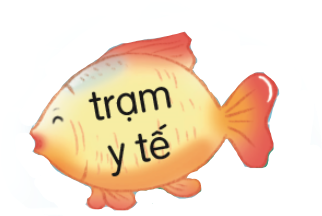 C
[Speaker Notes: Click vào từng chữ thường để bật âm thanh đọc chữ đó
Chữ hoa không làm vì nặng, khó chạy slide]
2. Đọc
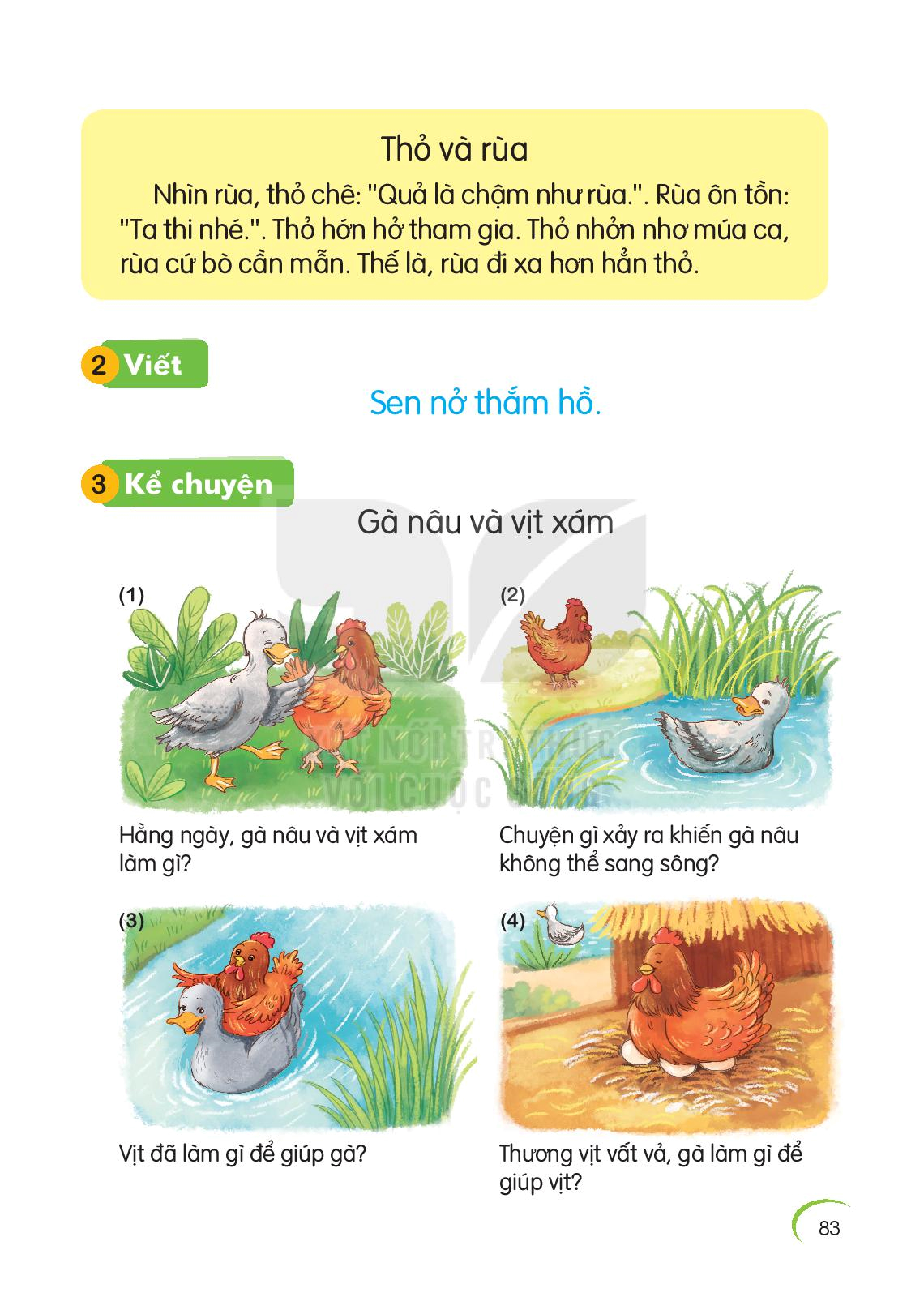 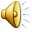 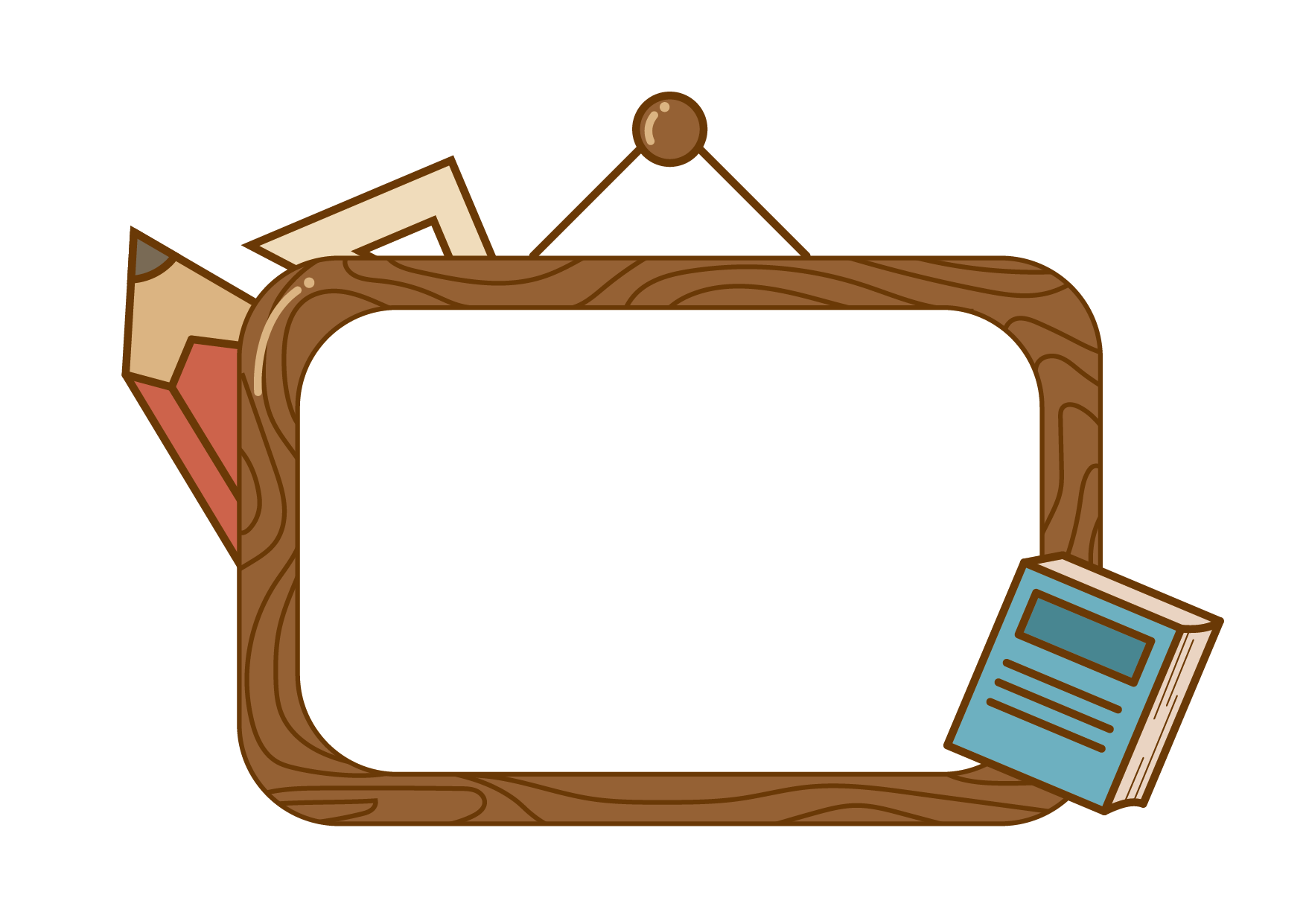 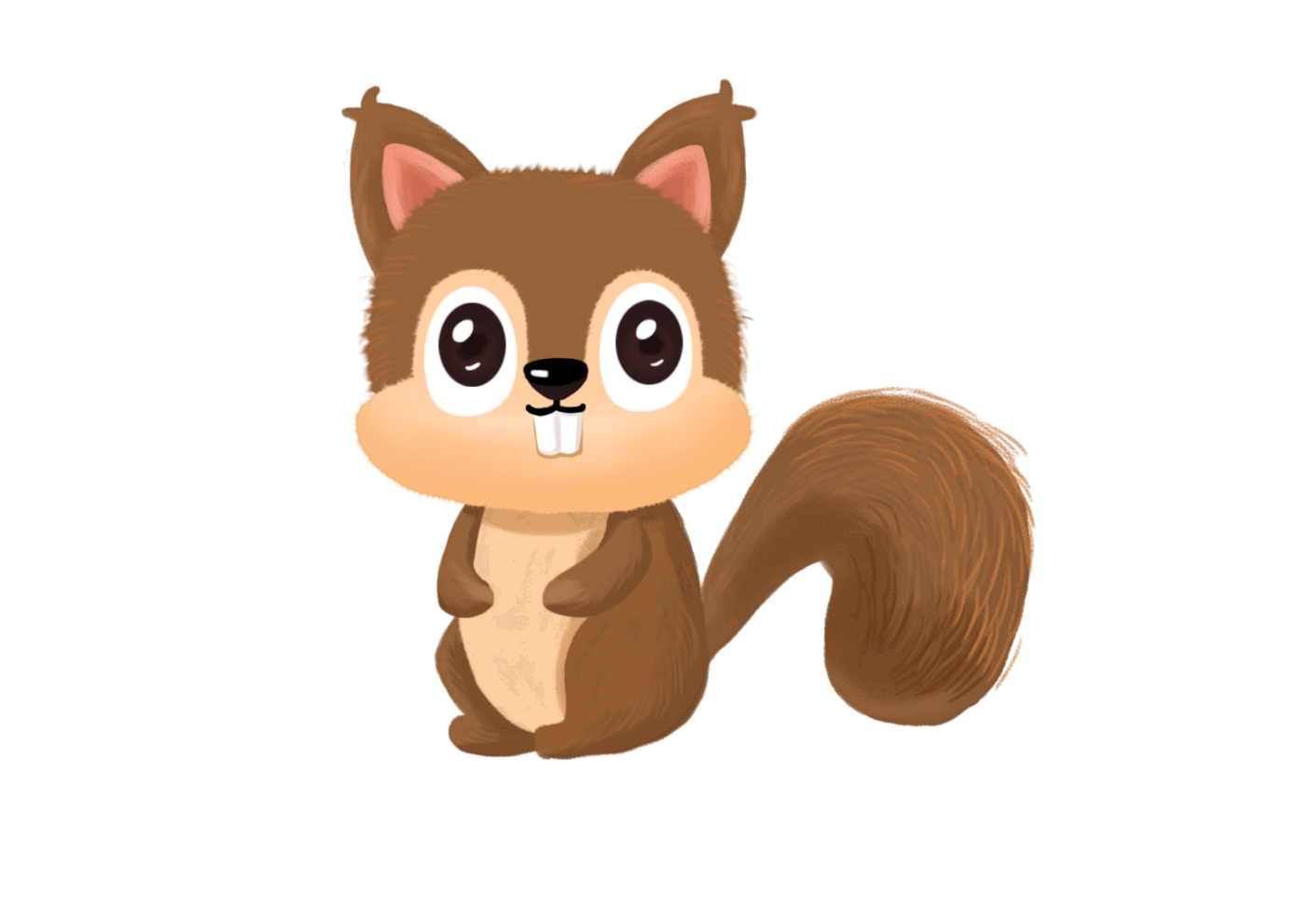 Tô và viết
sen nở thắm hồ
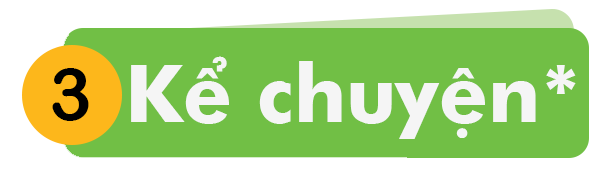 Gà nâu và vịt xám
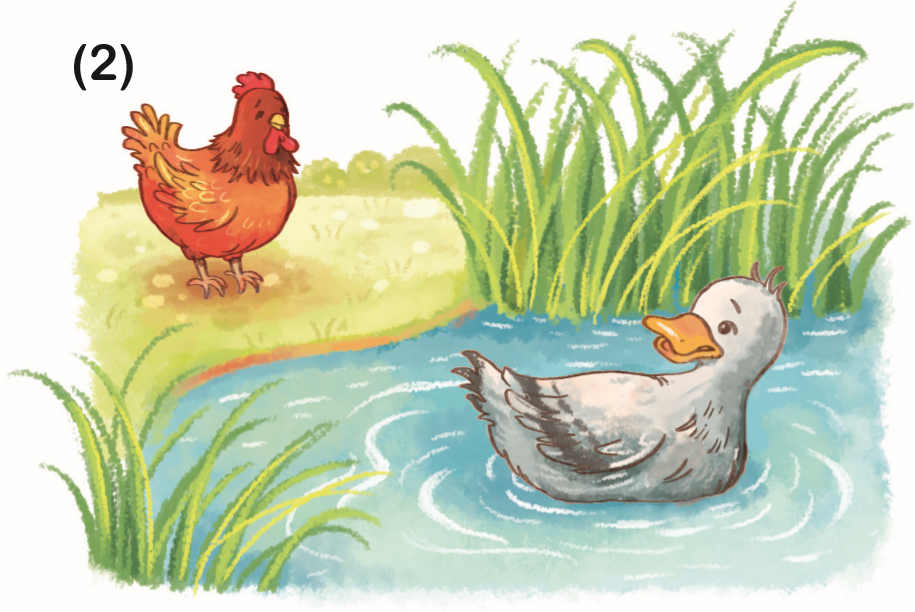 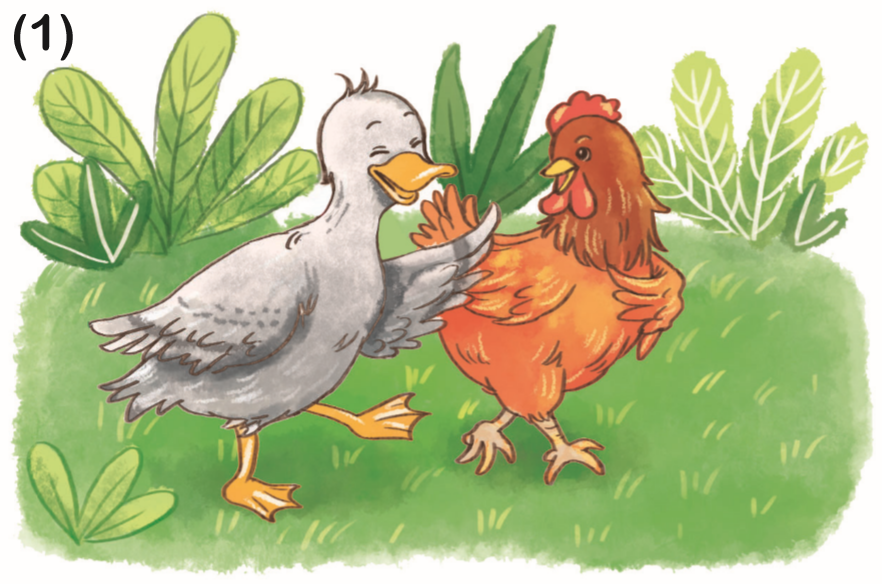 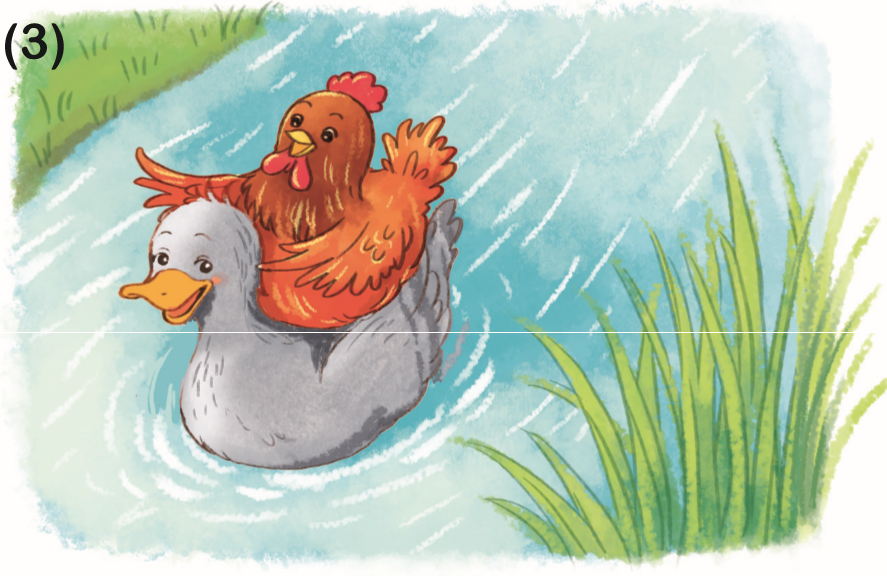 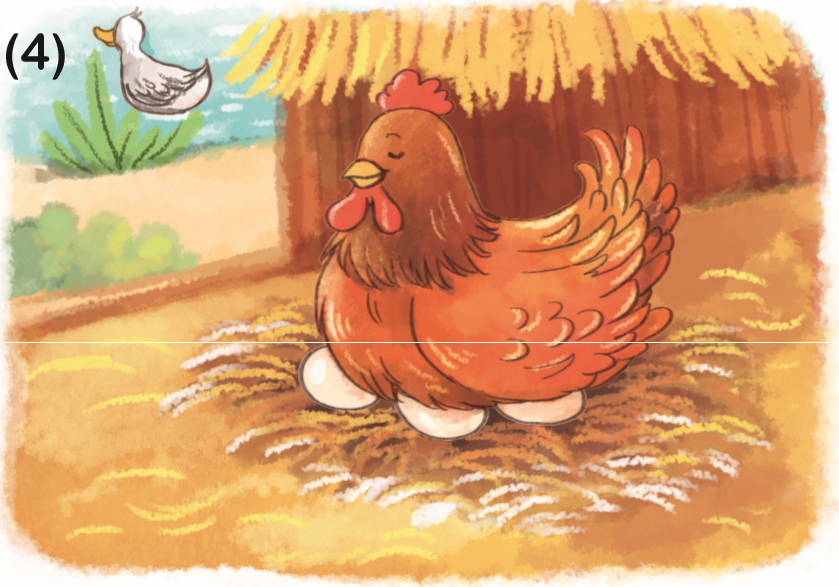 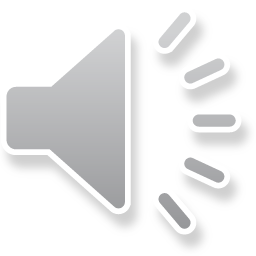 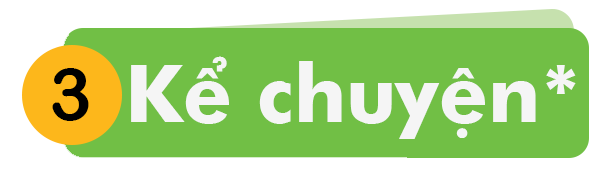 Hằng ngày gà nâu và vịt xám làm gì?
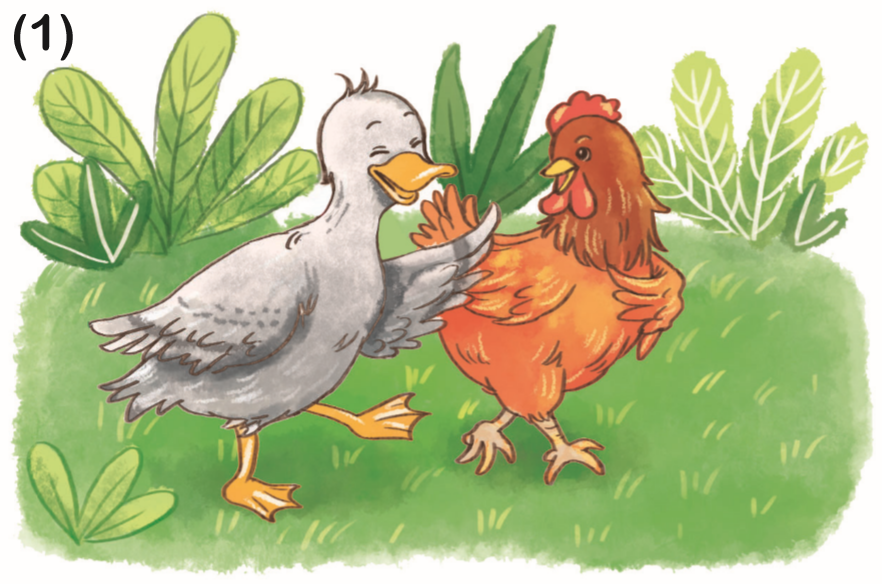 [Speaker Notes: Chưa có hiệu ứng]
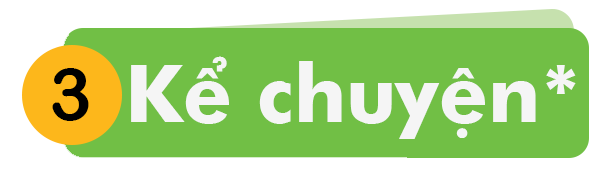 Chuyện gì xảy ra khiến gà nâu không thể sang sông?
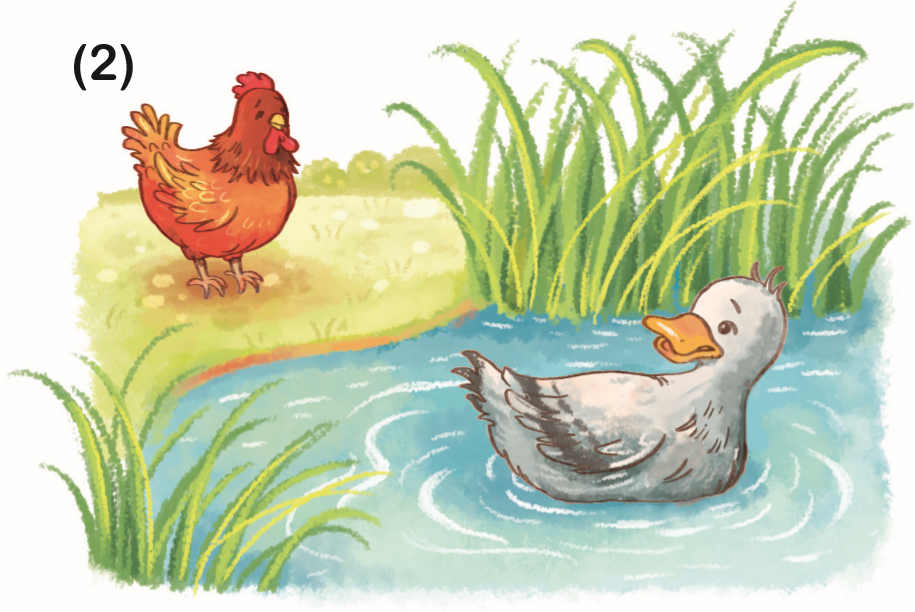 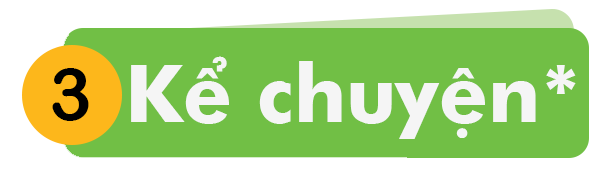 Vịt đã làm gì để giúp gà?
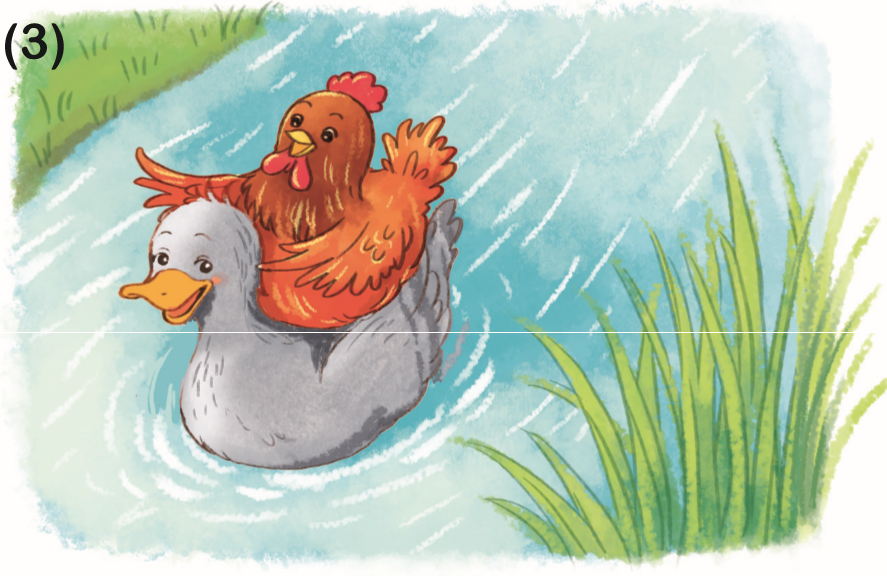 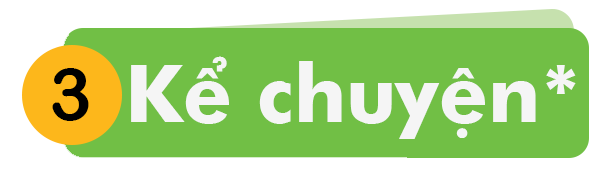 Thương vịt vất vả, gà đã làm gì để giúp vịt?
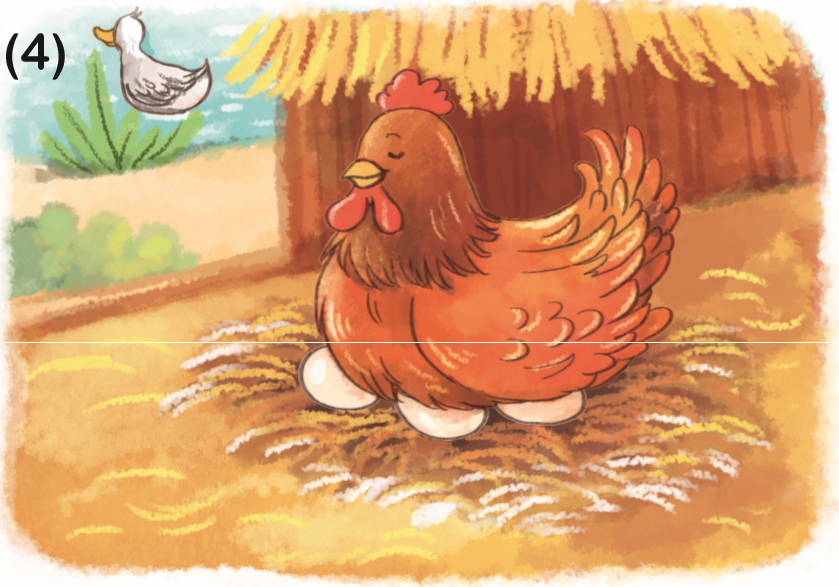 Gà nâu và vịt xám
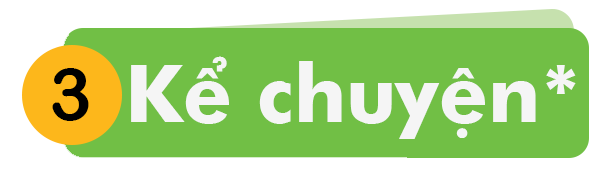 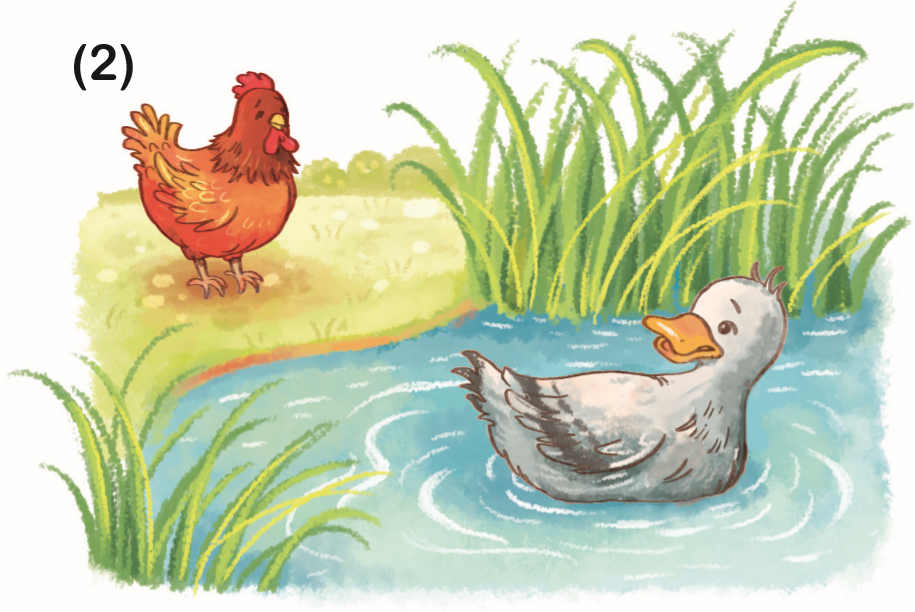 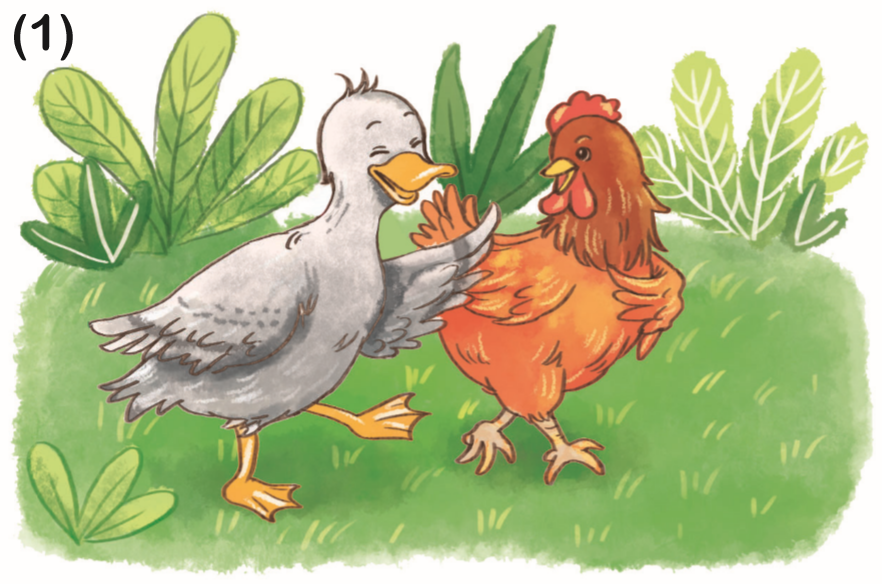 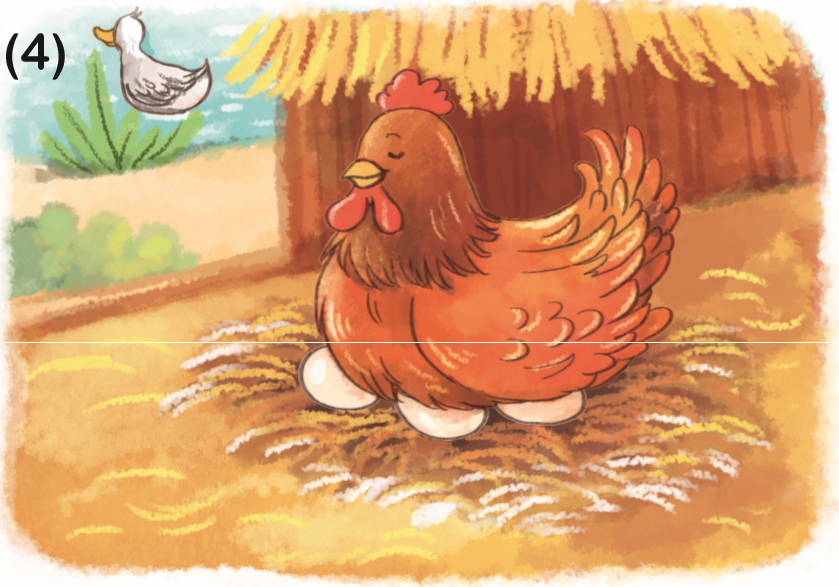 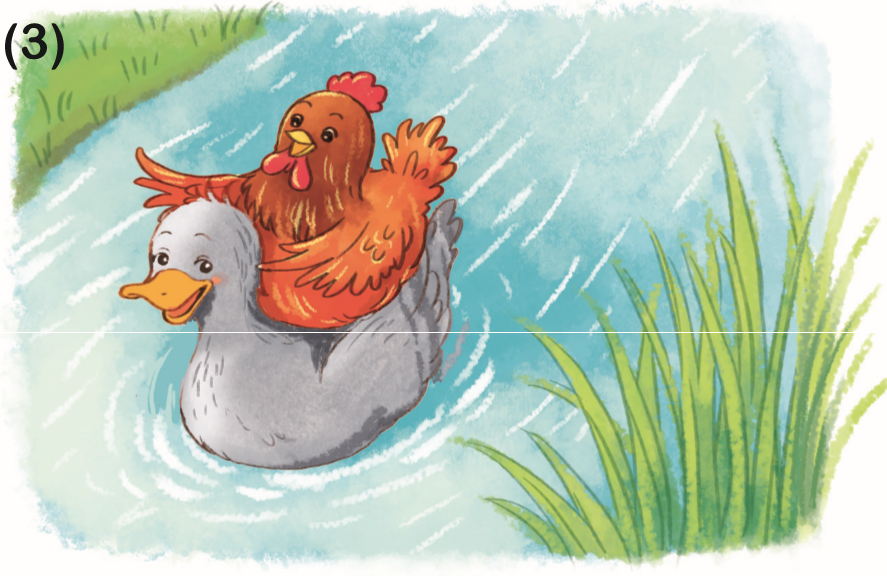 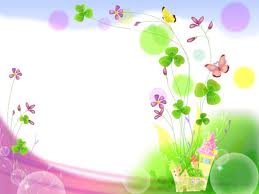 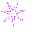 CẢM ƠN THẦY CÔ
 VÀ CÁC EM HỌC SINH
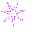 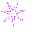 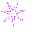 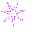 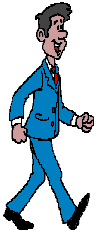 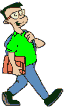 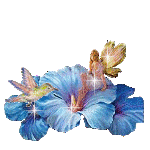 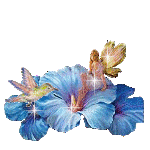 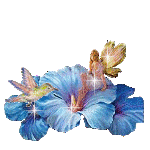 The end